De (2) tenemos:
De (1) tenemos:
¿Para qué frecuencias habrá resonancia en el sistema?
La resonancia ocurre cuando la parte imaginaria de la impedancia de entrada es nula
EJEMPLOS:
1) Terminación con masa acoplada
La impedancia es puramente reactiva
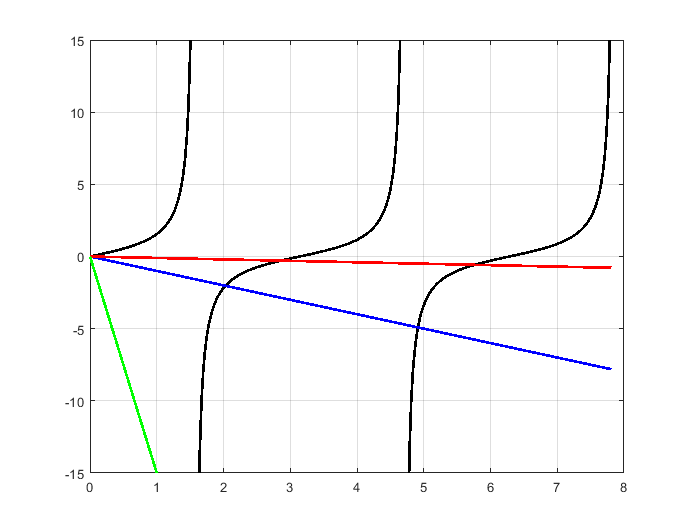 2) Terminación extremo libre
3) Terminación extremo fijo
4) Terminación en un amortiguador
Observación:
La cuerda se comporta como si fuera infinita, no hay onda reflejada desde el extremo derecho
1) Cambio de densidad
DISCONTINUIDAD DE IMPEDANCIA
Onda incidente
Condiciones de frontera:
Físicamente la primer condición implica que las cuerdas no se separan en la interface
La segunda condición implica que hay continuidad en la fuerza en la interface